HISTOLOGY OF PITUITARY, THYROID AND PARATHYROID
Dr AMAL ALBTOOSH
Endocrine System
The endocrine system is a system of cellular communication. The means of communication is via hormones. The hormones are secreted by ductless glands directly into the bloodstream. Generally, the response to hormones is non-localized.
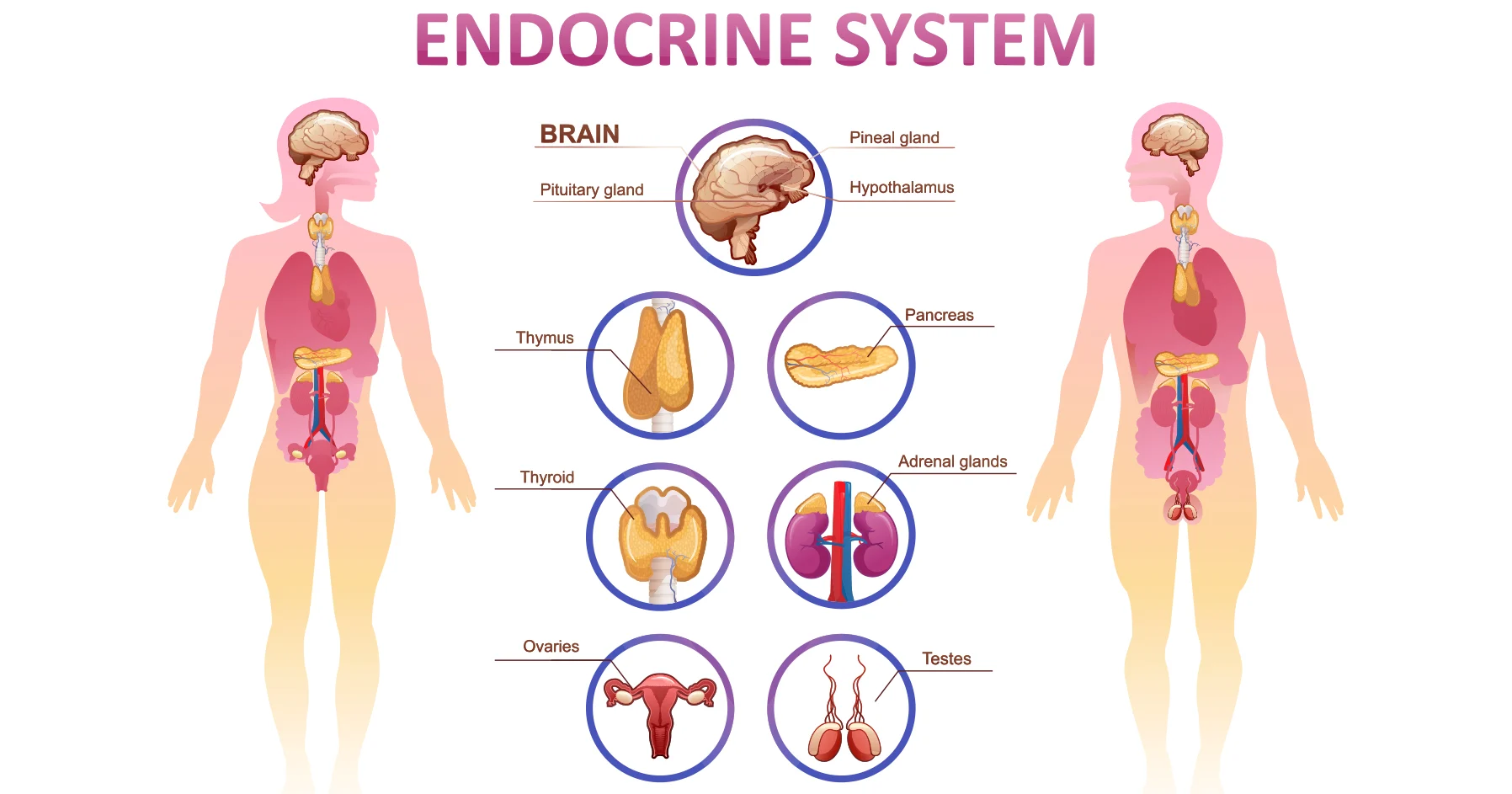 If a gland secretes its product through a duct, it is an exocrine gland.
28/04/2022
Dr AMAL ALBTOOSH
2
Basic  structure of endocrine glands
Parenchyma= cells
Stroma
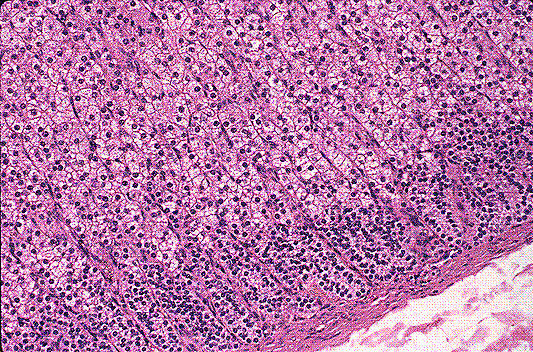 Cords
CT inside the gland 
CT capsule 
Loose tissue 


Plexus of blood vessels
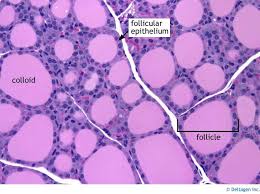 Follicles
28/04/2022
Dr AMAL ALBTOOSH
3
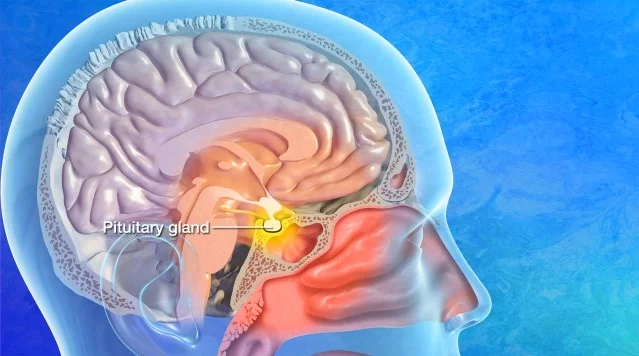 Pituitary
The pituitary is nicknamed the master gland. The infundibulum connects the pituitary to the hypothalamus.

The pituitary can be subdivided into the neurohypophysis. and the adenohypophysis.

The neurohypophysis can be further sub-divided into the:
 pars nervosa, The pars nervosa is the posterior lobe. 
 infundibular stalk, 
and median eminence
The neurohypophysis secretes two hormones: OXYTOCIN and ANTIDIURETIC hormone.
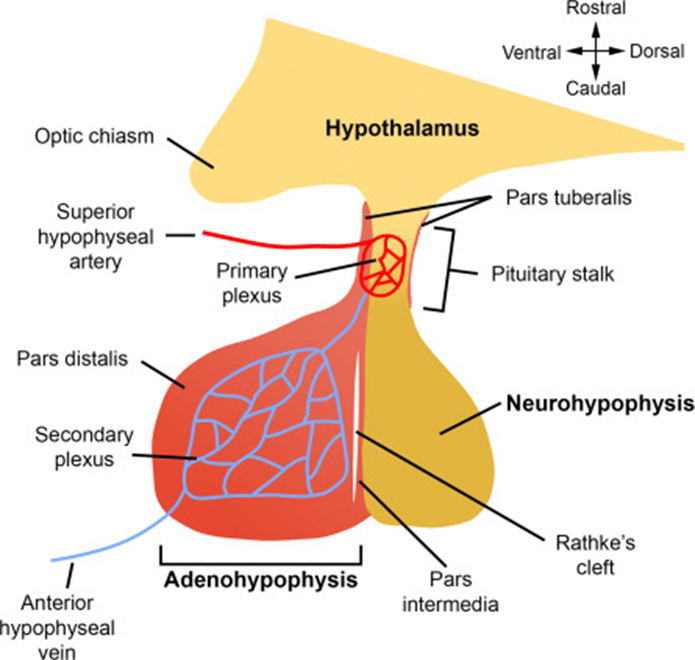 28/04/2022
Dr AMAL ALBTOOSH
4
The adenohypophysis can be further sub-divided into the:
 pars distalis, The pars distalis is the anterior lobe of the pituitary
 pars intermedia, 
and pars tuberalis..

 The adenohypophysis (more specifically, the pars distalis of the adenohypophysis) secretes tropic hormones. Tropic hormones affect cellular activity in their target organ.

There are several cell types in the pars distalis (anterior pituitary).
 Lactotropic cells secrete prolactin.
 Thyrotropic cells secrete thyroid stimulating hormone (TSH).
 Somatotropic cells secrete growth hormone.
 Corticotropic cells secrete adrenocorticotropic hormone (ACTH) and
 melanocyte-stimulating hormone (MSH).
 Gonadotropic cells secrete follicle stimulating hormone (FSH) and luteinizing hormone (LH).
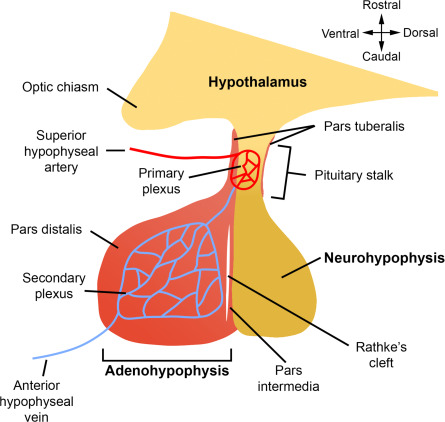 28/04/2022
Dr AMAL ALBTOOSH
5
Pituitary gland
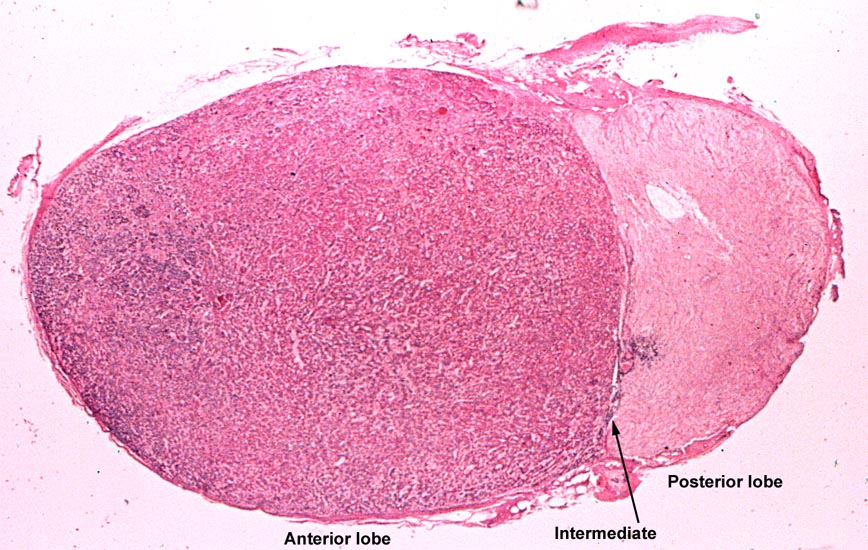 Close examination of a sectioned pituitary gland reveals: 
 TWO closely apposed, but distinctive tissues called the adenohypophysis (anterior or glandular pituitary) and neurohypophysis (posterior or neural pituitary). 
The adenohypophysis and neurohypophysis have separate embryological origins.
28/04/2022
Dr AMAL ALBTOOSH
6
[Speaker Notes: LM, human pituitary, at low power. 

From Japanese slide set (Humio Mizoguti, Kobe Univ Sch Med),  slide 515 (= 57-1).  Japan515-L.jpg.  72(550)6.]
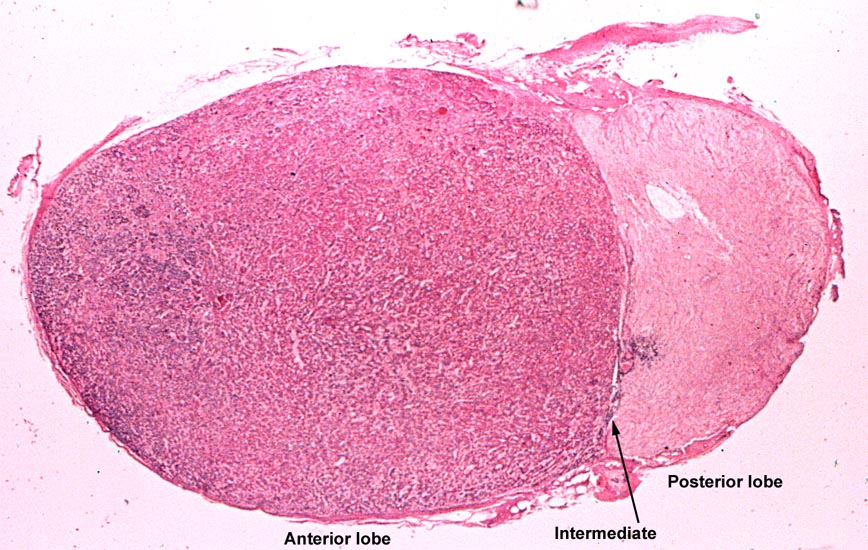 The neurohypophysis is an extension of the hypothalamus. It composed of bundles of axons from hypothalamic neurosecretory neurons intermixed with glial cells
The adenohypophysis is further classified into several regions
Microscopic examination of the conventionally-stained adenohypophysis reveals three distinctive cell types called acidophils, basophils and chromophobes. This pattern of staining reflects the chemical character of intracellular hormone-laden granules within the pituitary cells.
28/04/2022
Dr AMAL ALBTOOSH
7
Anterior pituitary (trichrome stain)
The cells of the pars distalis (anterior pituitary) can be classified as acidophils or basophils depending on their affinity for acid or basic dyes, respectively. 
The ACIDOPHILS are the somatotropic cells and the lactotropic cells. Thus, growth hormone and prolactin are secreted by acidophilic cells.
 The BASOPHILS are the gonadotropic cells, corticotropic cells and thyrotropic cells. Thus, the basophils secrete FSH, LH, ACTH, and TSH.

Histology hint: There are two mnemonics to use when thinking of acidophils and basophils of the anterior pituitary.

"GPA" (growth hormone and prolactin are secreted by the acidophils).

"B-FLAT" (basophils secrete FSH, LH, ACTH, and TSH).
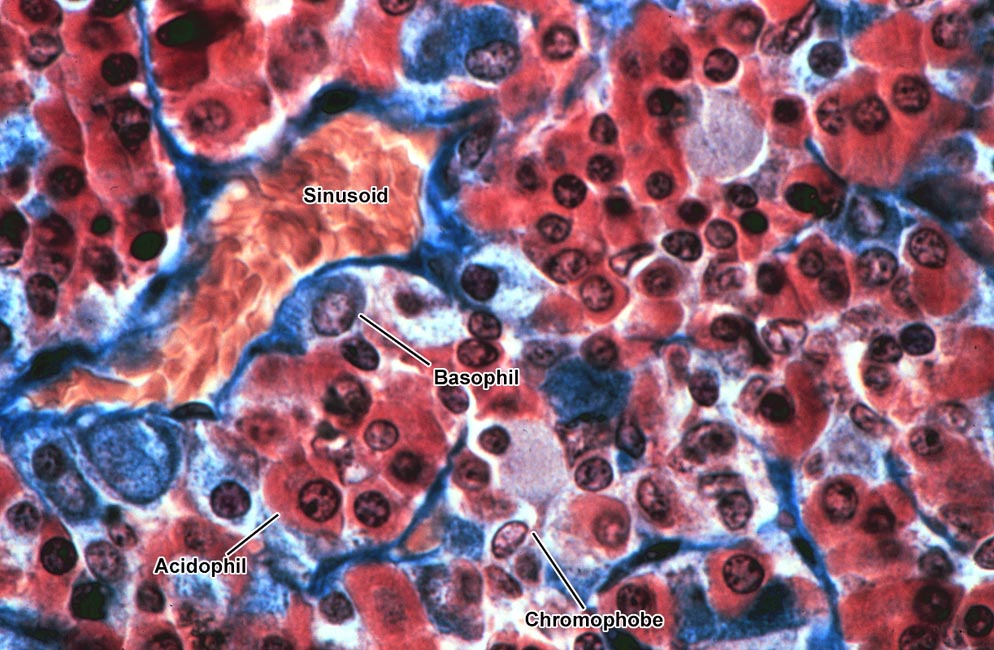 28/04/2022
Dr AMAL ALBTOOSH
8
[Speaker Notes: LM, anterior pituitary, stained with a trichrome stain.  Acidophils (making growth hormone or prolactin) are red, and basophils (making thyroid stimulating hormone, LH/FSH, or ACTH) are blue or grayish.  Note the sinusoid (large capillary), filled with red blood cells. 

From Stan Erlandsen Medical Histology slide collection, slide MH 9/B/4.  MH-9B4-L.jpg.  72(650)6.]
Anterior pituitary (H&E stain)
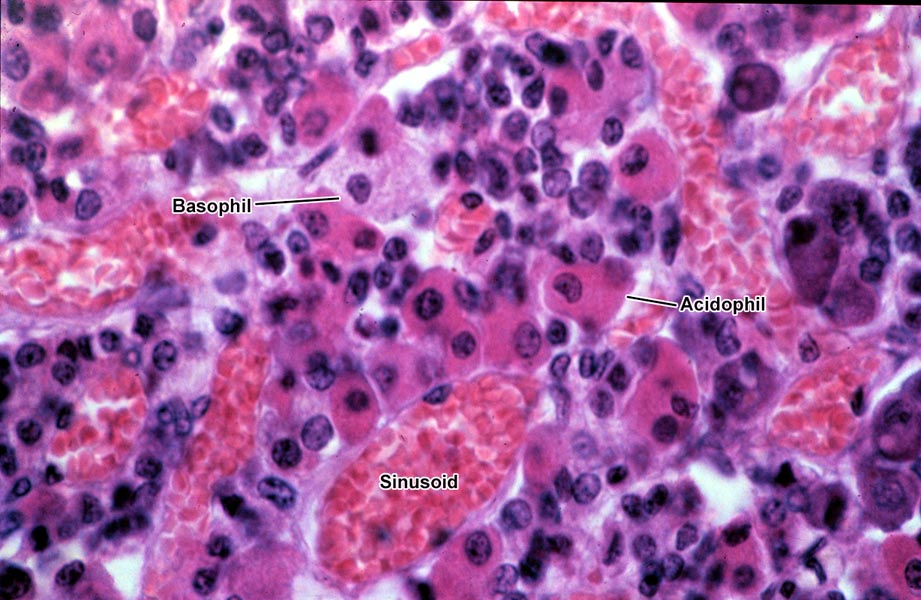 Basophil
28/04/2022
Dr AMAL ALBTOOSH
9
[Speaker Notes: LM, human pituitary, stained with H&E.  

From Stan Erlandsen Medical Histology slide set, slide MH-9B3.  MH-9B3-L.jpg.  72(600)6.]
Pars intermedia, between anterior and posterior pituitary (Poorly developed and of doubtful function in humans)
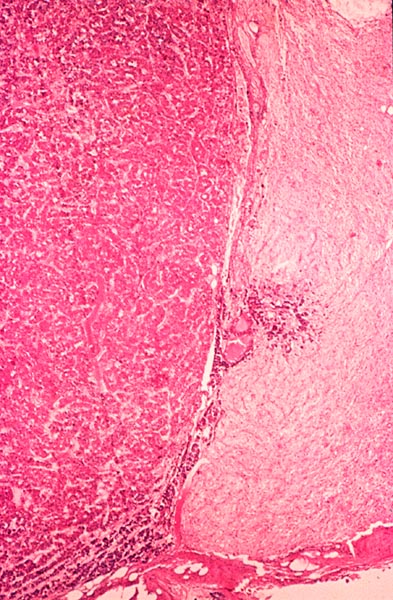 Anterior
Posterior
Intermedia
28/04/2022
Dr AMAL ALBTOOSH
10
[Speaker Notes: LM, human pituitary, showing anterior (at left) and posterior (at right) lobes.  The pars intermedia ("intermediate lobe") is very poorly developed in humans, and consists merely of a modest layer of darker cells lying against the posterior lobe, to the right of the white cleft between the anterior and posterior lobes. 

From Japanese slide set (Humio Mizoguti, Kobe Univ Sch Med), slide 516 (= 57-2).  Japan516.jpg.  72(600)6.]
Pars intermedia (rat pituitary)
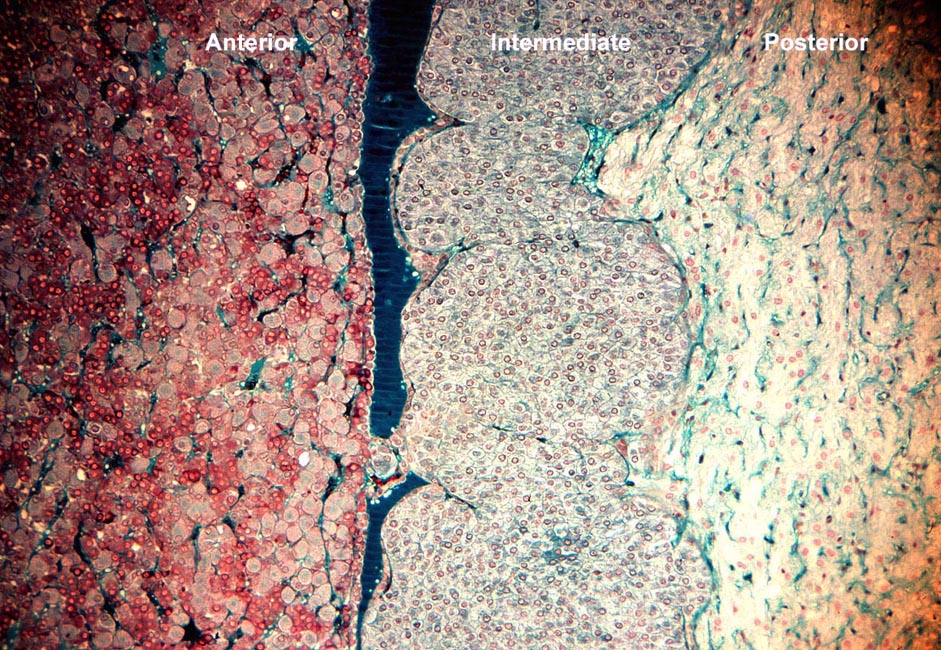 Rathke's pouch
28/04/2022
Dr AMAL ALBTOOSH
11
[Speaker Notes: LM, rat pituitary, showing the prominent pars intermedia seen in the pituitary of non-human mammals.  Anterior pituitary, pars intermedia, and posterior pituitary are labeled. 

Taken by AKC from a Burton L. Baker LM slide.  1980C28(59)CL.jpg.  72(650)6.]
THYROID GLAND
28/04/2022
Dr AMAL ALBTOOSH
12
Microscopic structure
The gland is surrounded by a thin fibrous capsule.
Septa from the capsule extend into the gland & divide it into lobules.
Lobules are made up of spherical masses called follicles.
Follicle has a cavity filled with homogenous material called colloid.
Follicular cells are normally cuboidal in shape.
Secrete 2 hormones: 
tri-iodothyronine (T3) & 
tetra-iodothyronine (T4) or thyroxine.
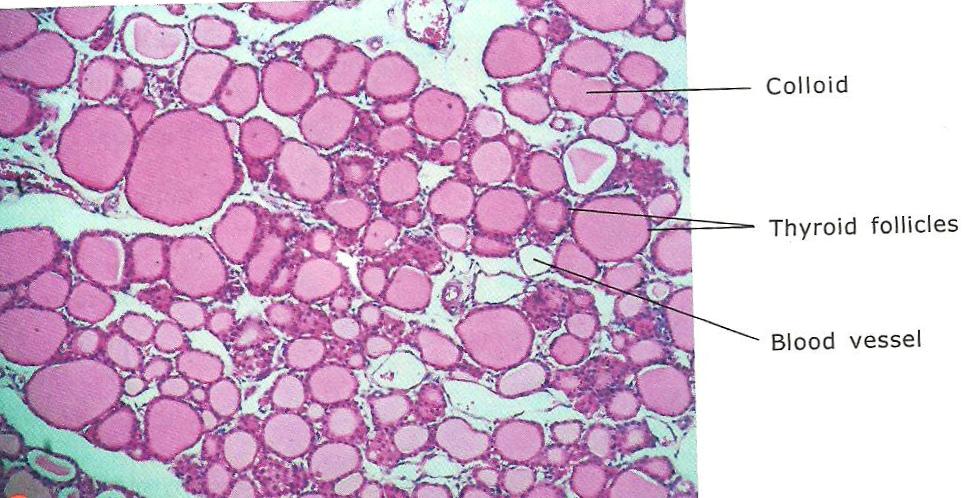 28/04/2022
Dr AMAL ALBTOOSH
13
Microscopic structure
Parafollicular cells (C-cells):
Embedded within a follicle or lie between follicles.
Singly or in groups.
Cells are polyhedral with oval eccentric nucleus and cytoplasm contains secretory granules.
Light staining cells.
Secrete hormone calcitonin.
28/04/2022
Dr AMAL ALBTOOSH
14
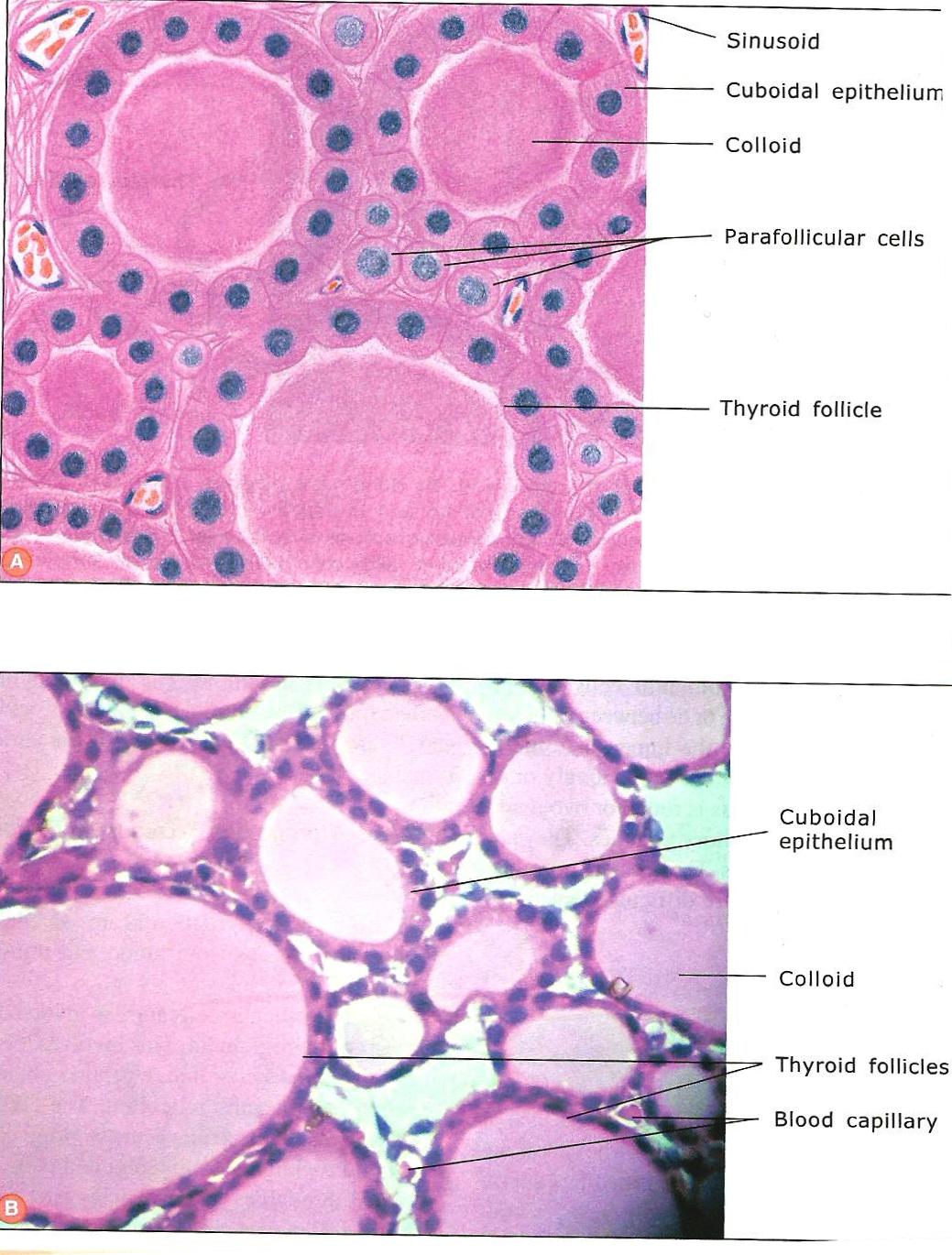 28/04/2022
Dr AMAL ALBTOOSH
15
Parathyroid Gland
Small ovoid bodies (4 in no.) embedded in the connective tissue capsule on the posterior surface of thyroid gland.
Consists of 2 types of cells:
Chief cells (principal cells): more numerous, polygonal, round centrally located nucleus & mildly eosinophilic cytoplasm, secrete parathyroid hormone (PTH).
Oxyphil cells: larger in shape, deep acidophilic cytoplasm.
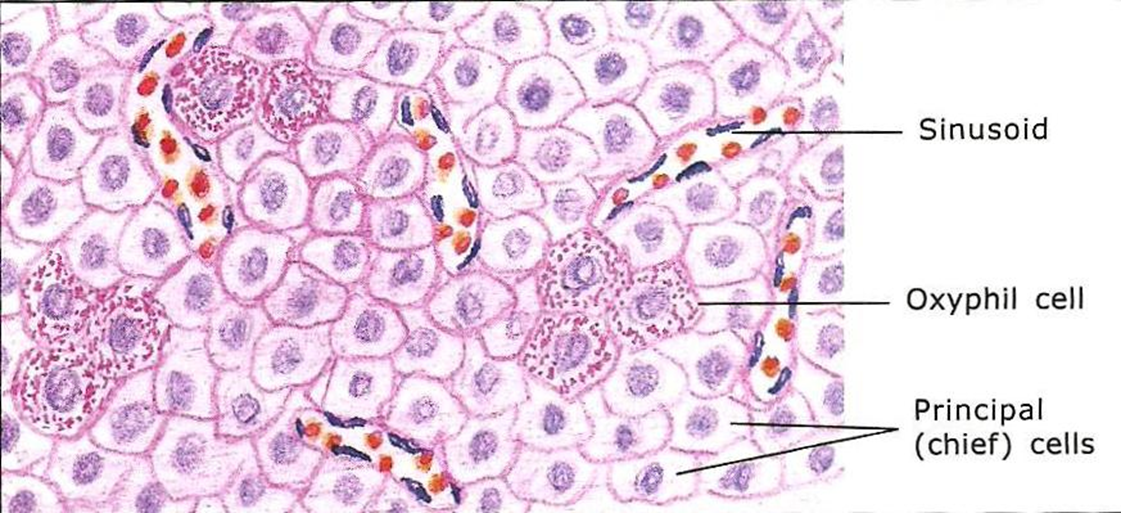 Parathyroid Gland (H&E stain)
28/04/2022
16
Dr AMAL ALBTOOSH